Main Injector Shutdown Status
Denton Morris, Marty Murphy
AD/MI 0900 Meeting	
September 27, 2024
Tunnel Work
MI-8 Collimator installation		
		All parts in on site
		Jaws are at NWA being inspected and prepped for welding
		Tunnel cable termination has started 
	
	RF Dual PA cavity upgrades (3 stations)
		Electrical pulls are complete
		Upgrading four modulators (one spare)
		NOTE:  Unable to test any RF until KRS pulsed power 
		and LCW returns.  Then need ~3 weeks for testing
			
	Adjusted MI-40 absorber room door
	Chasing down compressed air leaks
	Repairing ion pump cables

	ISD will be installing test lighting in MI-8 and will be re-lamping
		emergency exit, stairwells and tunnel location around MI
2
MI Department Meeting  |  D. Morris
10/2/2024
Tunnel Work
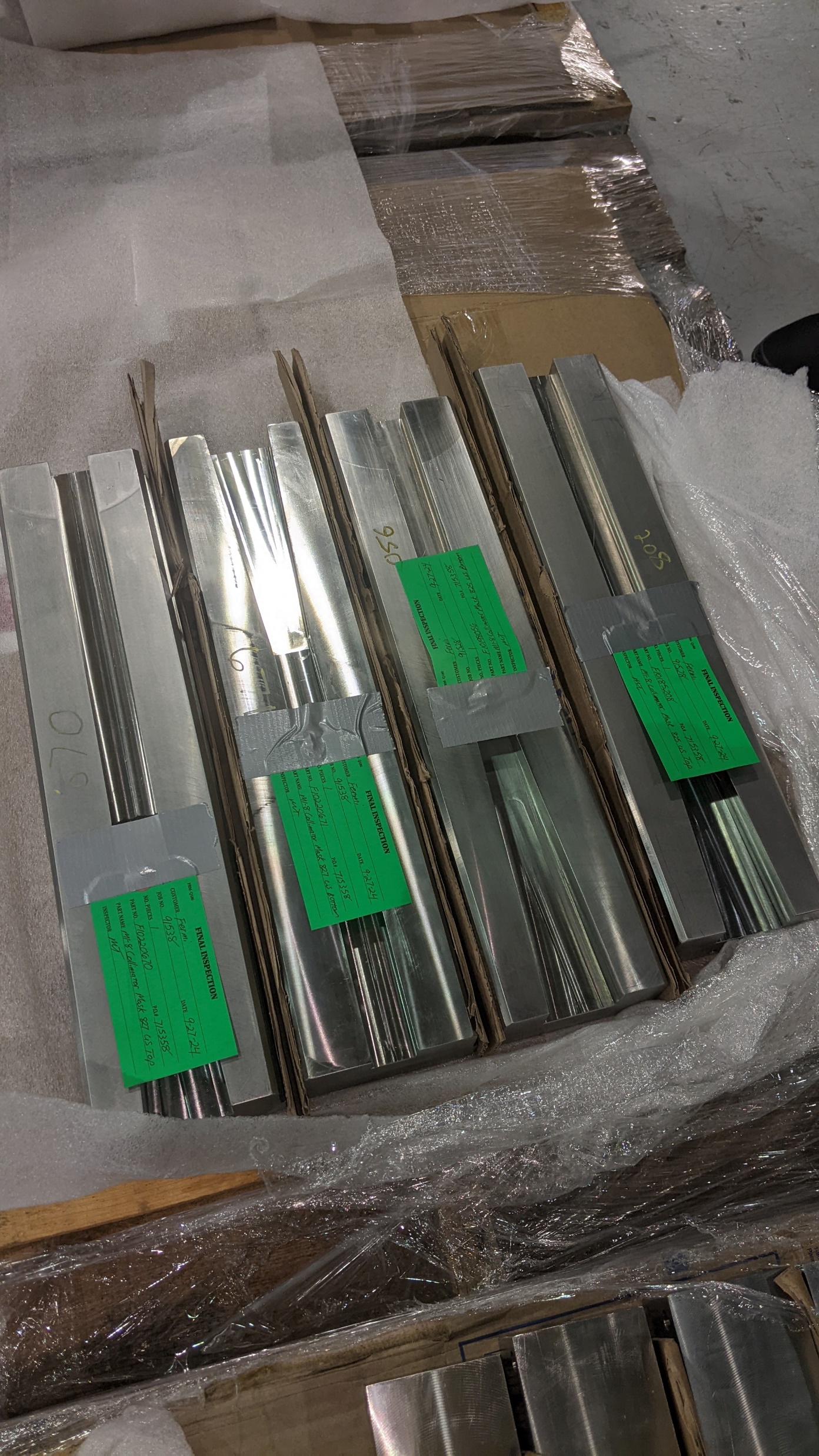 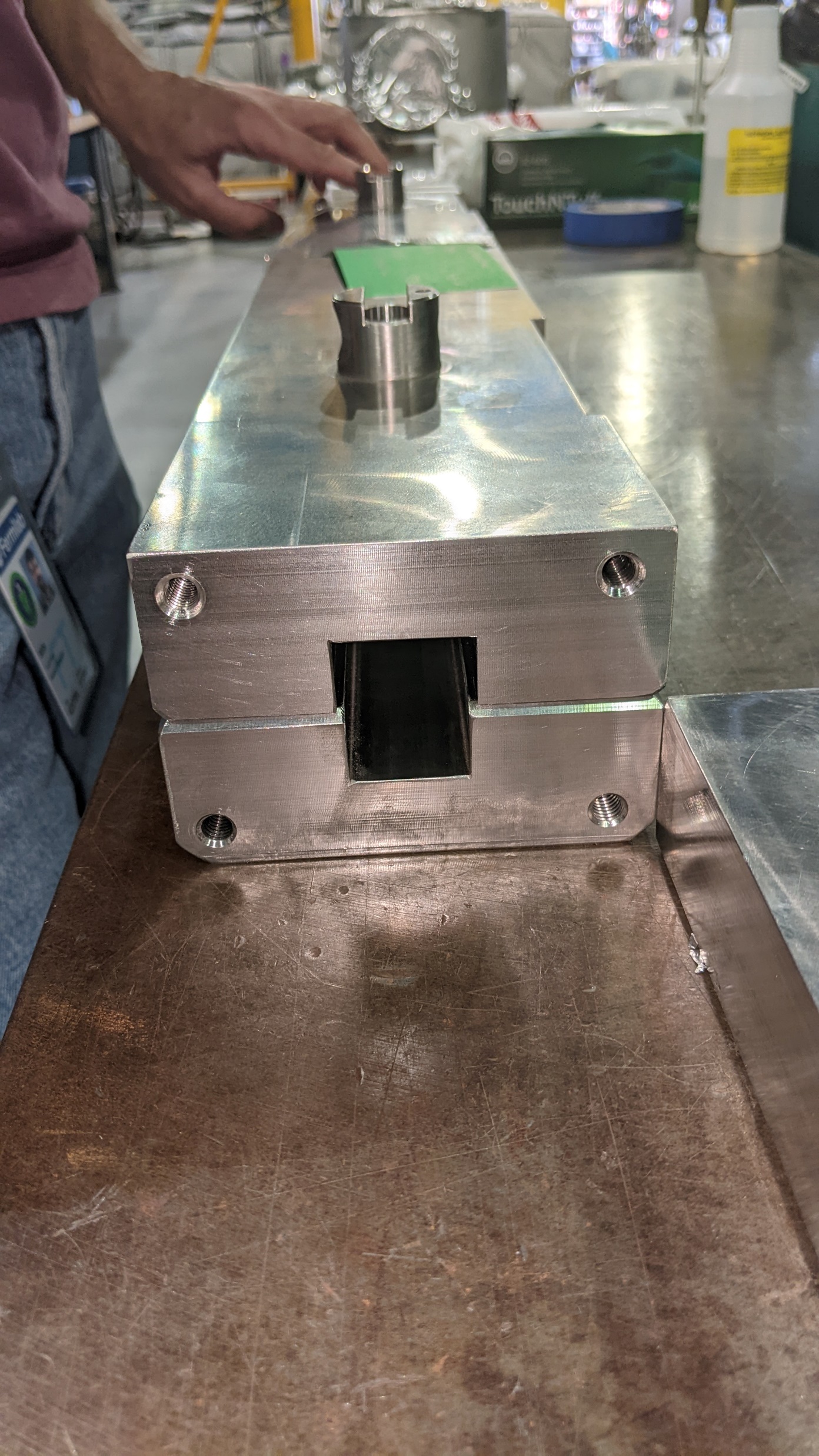 3
MI Department Meeting  |  D. Morris
10/2/2024
Tunnel Work
Still needing to be done:

		332 dipole leak repair

		Adjust aperture at 232

		Move MI quads based on previous high field orbit
4
MI Department Meeting  |  D. Morris
10/2/2024
Upstairs Work
Main jobs:

Heat Exchanger cleaning: All heat exchanger cleaning in MI is completed
	Investigating pitting and corrosion in end shells

Transformer/Switchgear PMs back to work at MI-8 and MI-10

Started a USI for the MI-8 berm
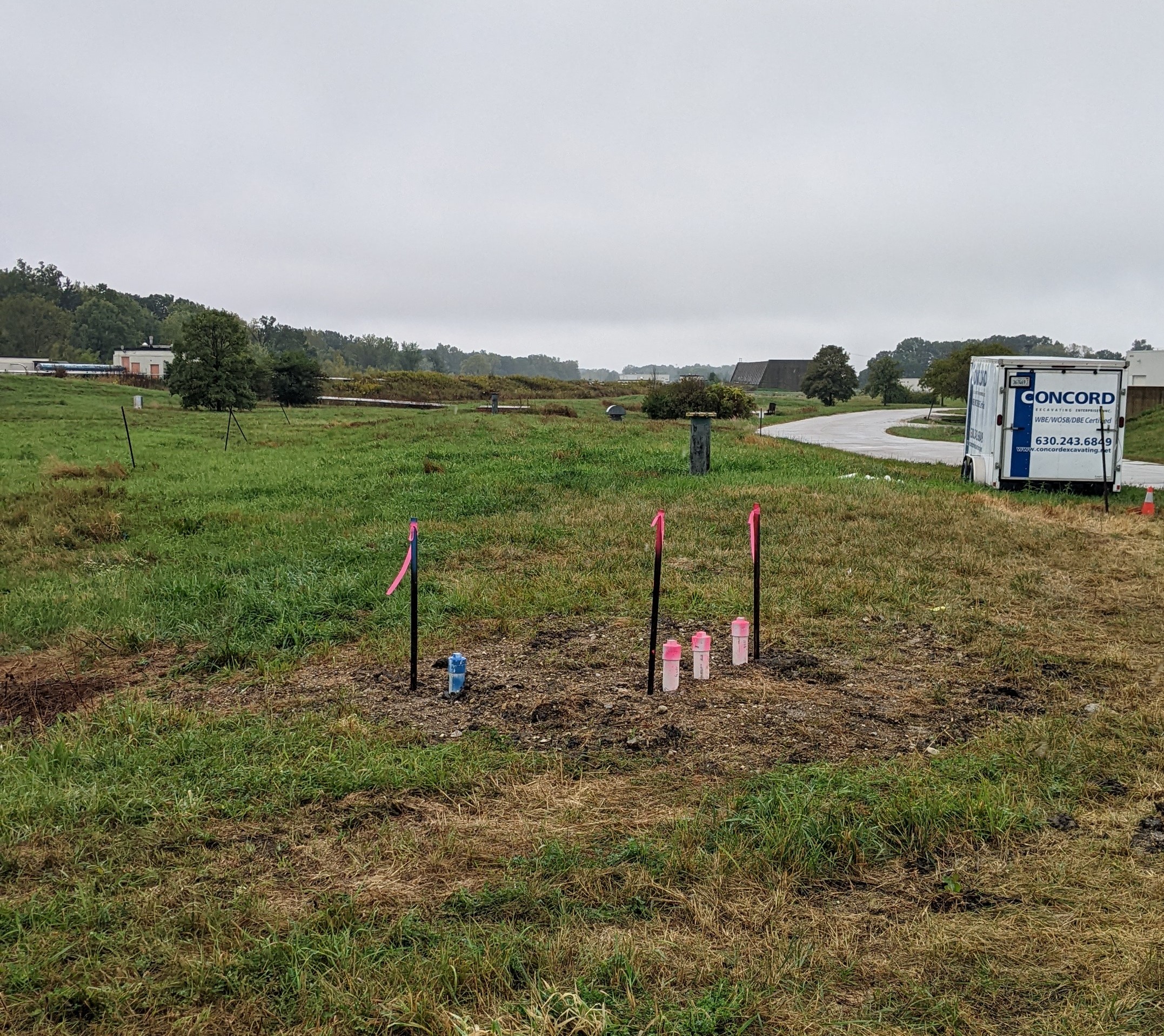 5
MI Department Meeting  |  D. Morris
10/2/2024
Conventional and Pulsed MI Power Outages
Please report any additional MI outages to the MCR.
6
MI Department Meeting  |  D. Morris
10/2/2024